INTRODUCING!
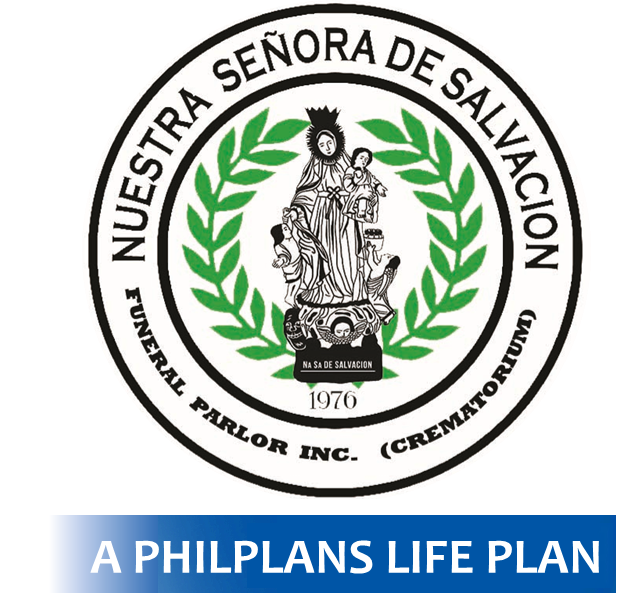 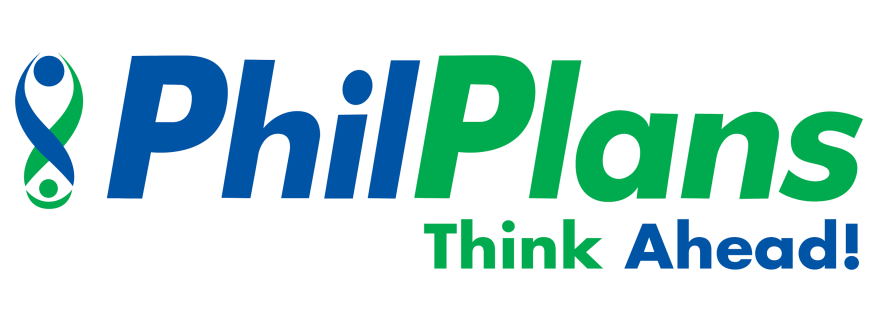 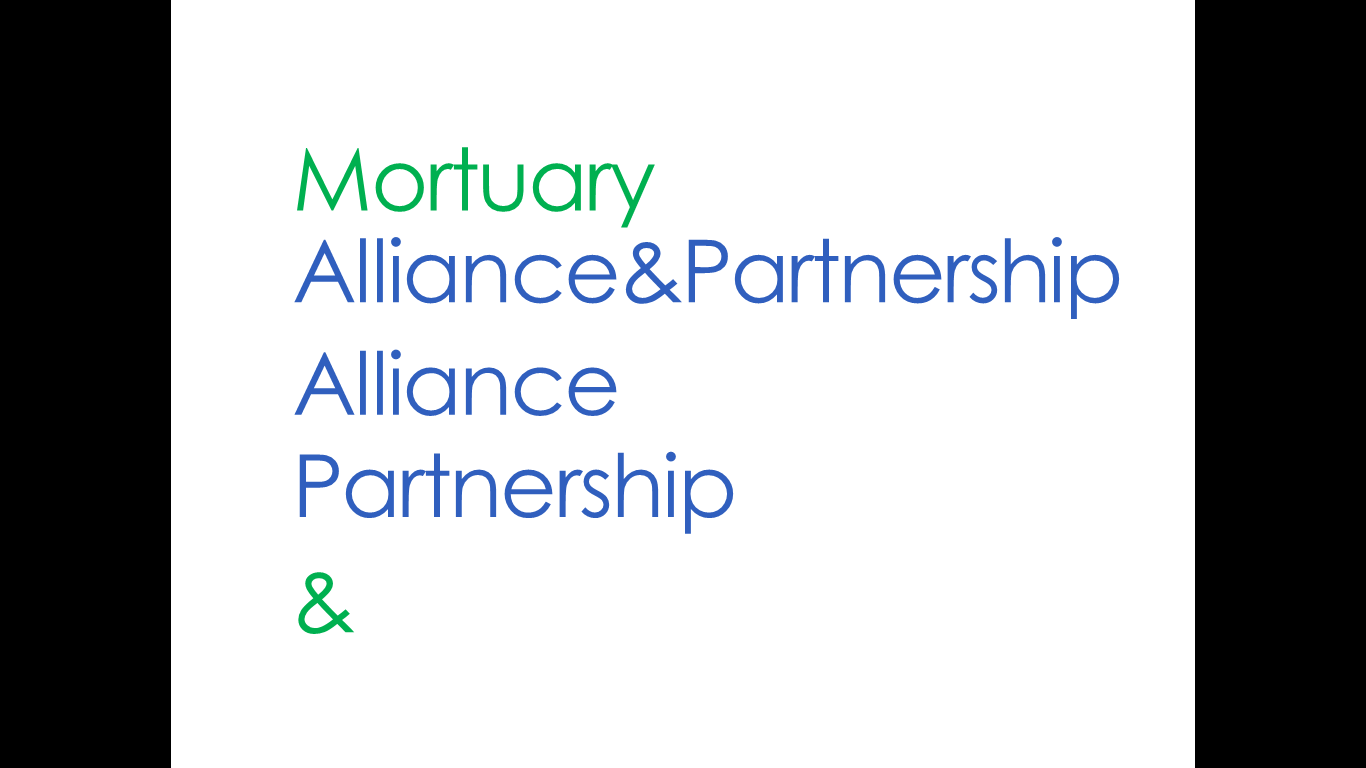 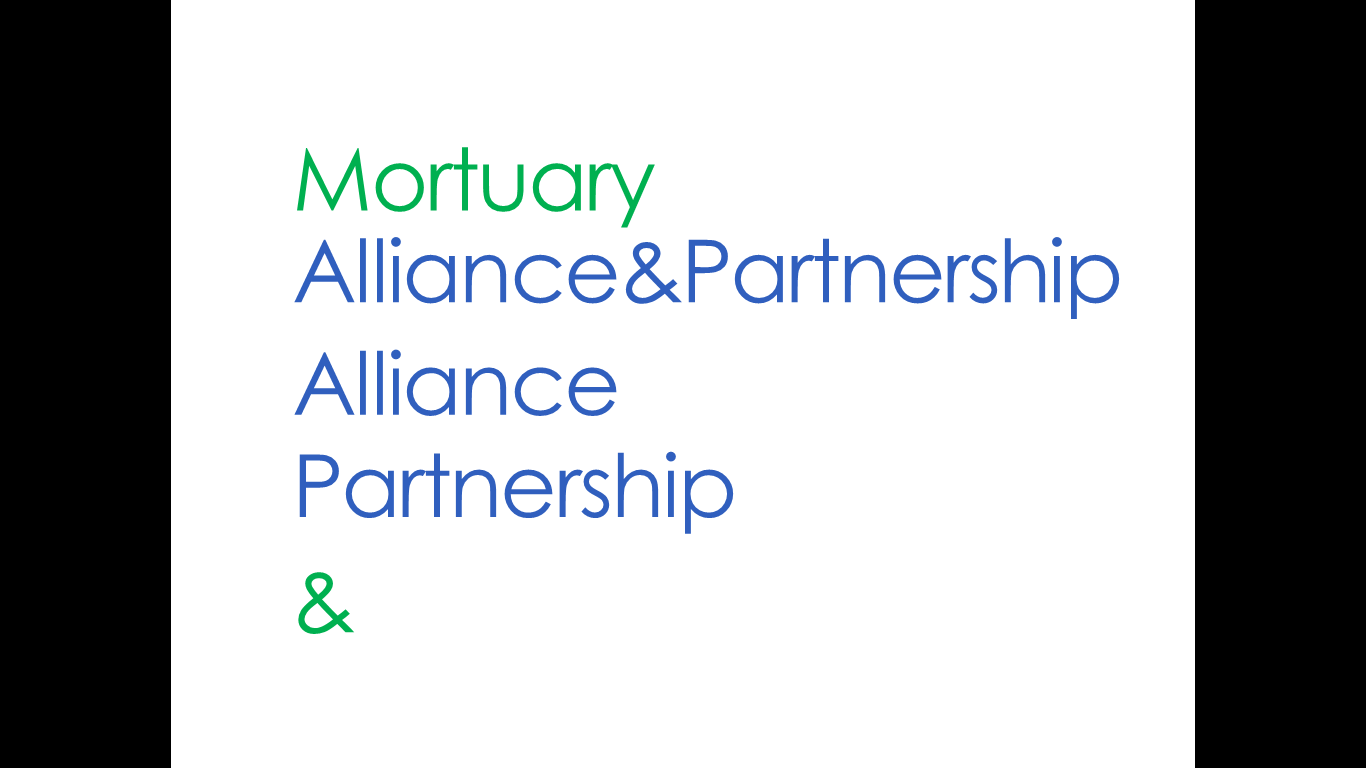 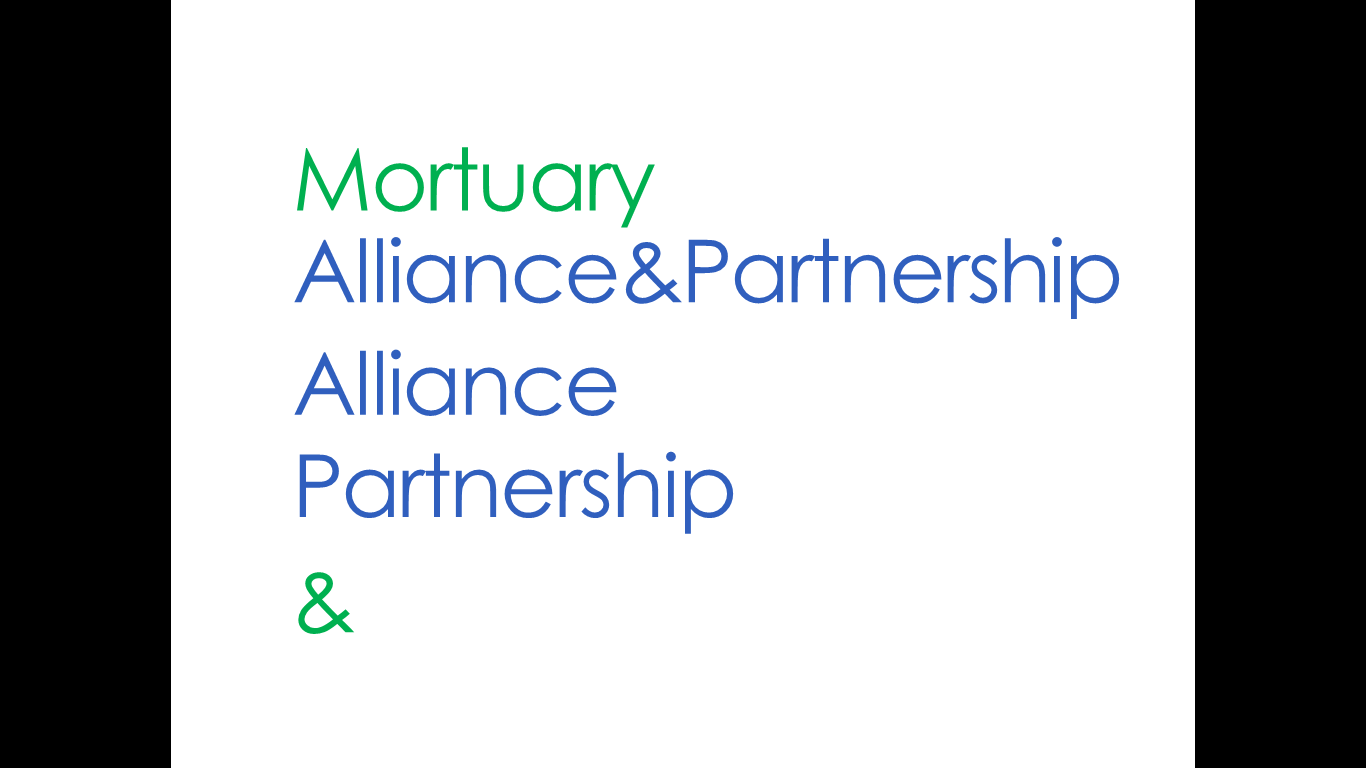 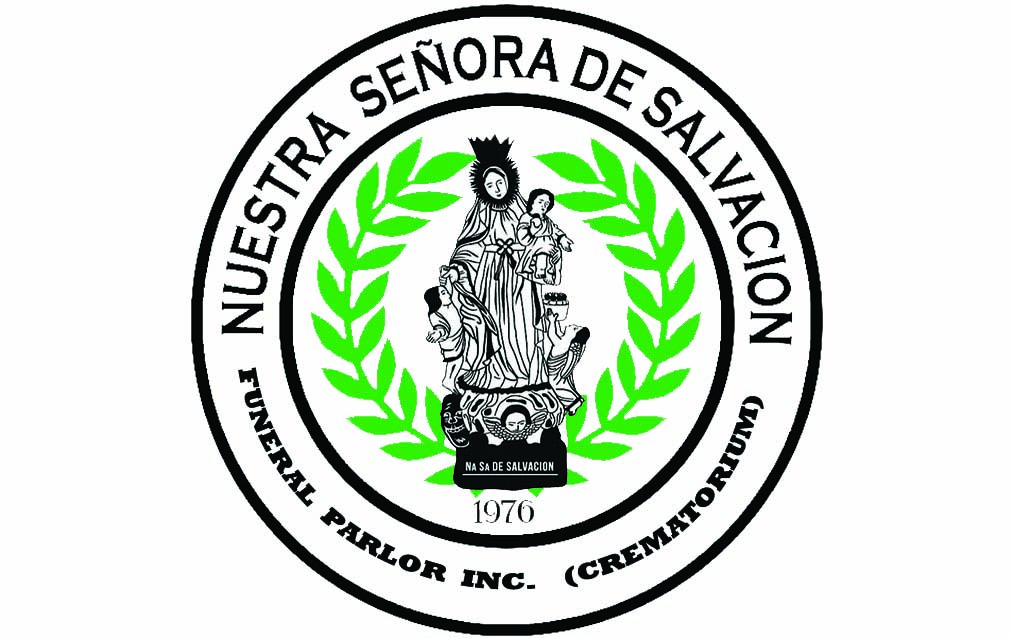 Nuestra Señora de Salvacion Funeral Parlor, Inc., a pioneer in funeral accommodation,  serves the District of Albay and nearby towns. Operates in  cities of Legazpi, Ligao, Tabaco and in the towns of Guinobatan (location of its Main Office) Daraga, Camalig, Pio Duran, Oas, and Polangui.	Nuestra Señora de Salvacion Funeral Parlor, Inc. was founded by Leonor “MAMA NON” Orfano on October, 1976. She became a leader in community service and has been looked upon as a business legend. Under the new management of her family, the company continues her vision filled with love and care for its employees , contract workers, and the families served.
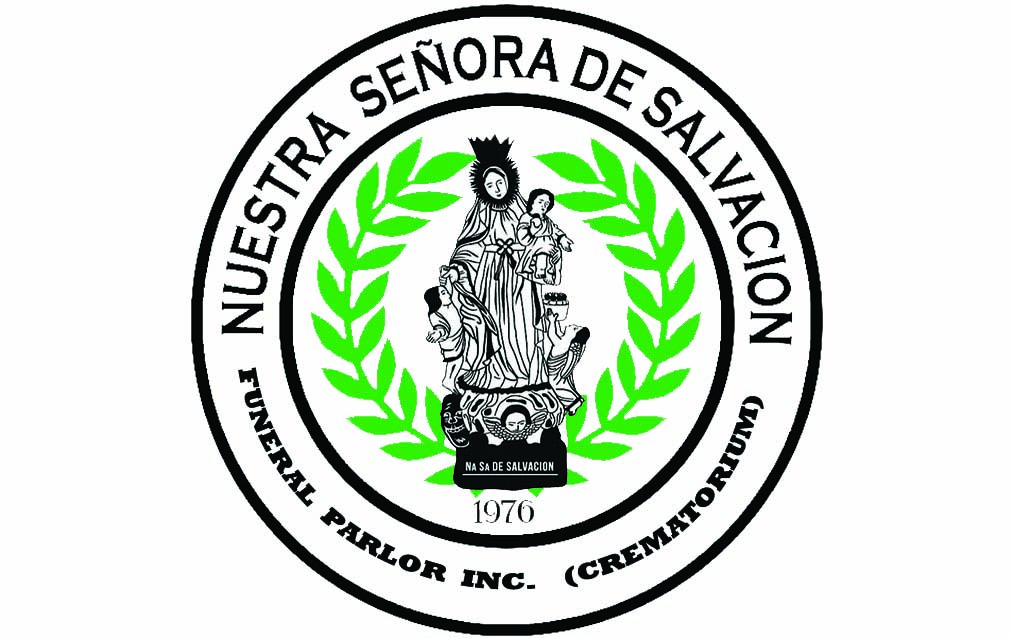 MAIN BRANCH
Rizal St., Brgy. Ilawod, Guinobatan, Albay
Smart: 0919-300-1962; Globe: 0915-757-1962
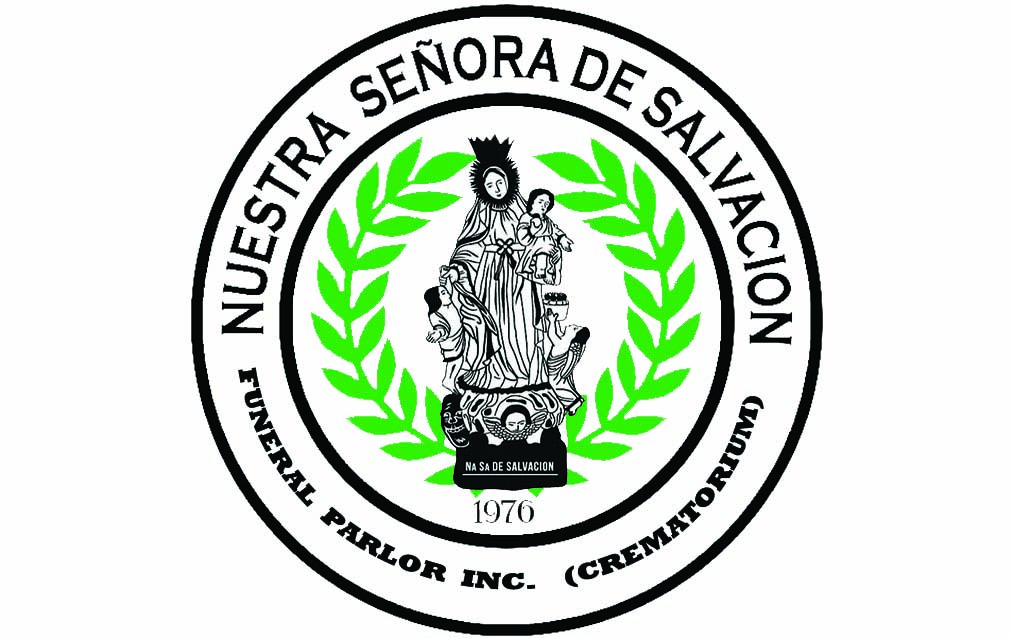 PARTICIPATING BRANCHES:
Peñaranda Street, Bonot, Legazpi City	
Tagas, Tobaco City			
Pag-asa, Daraga, Albay
Ilawod, Camalig, Albay
Crispo St., Guilid, Ligao City / McKinley St., Dunao, Ligao City
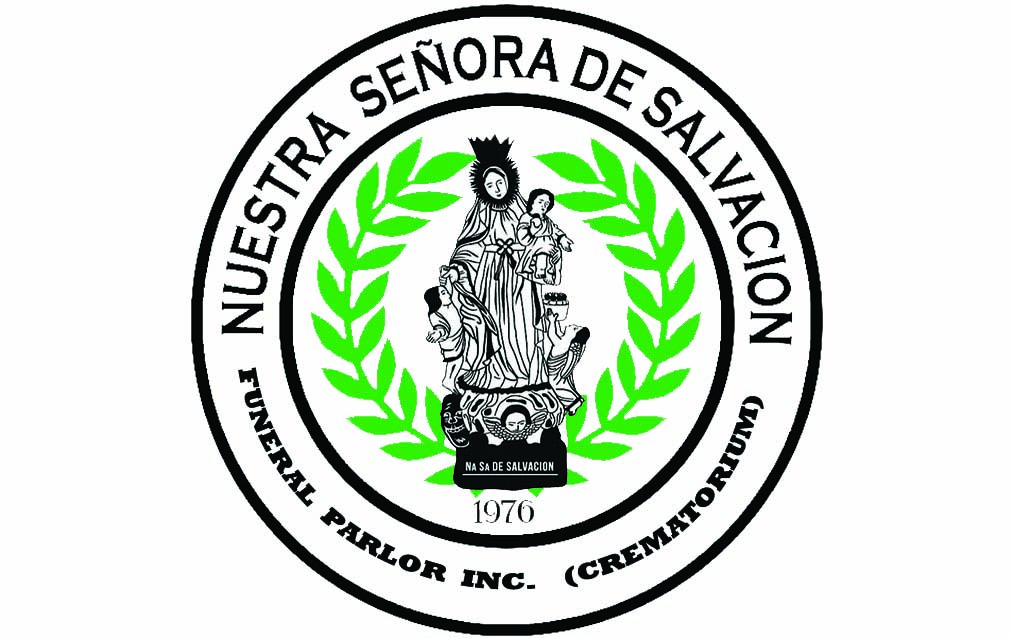 PARTICIPATING BRANCHES:
Centro, Oas, Albay
Centro Oriental, Polangui, Albay
Bonifacio St., Brgy. 3, Pio Duran
Rizal St., Ilawod, Guinobatan, Albay
NUESTRA SEÑORA DE SALVACION LIFE PLAN
These plans are offered by PhilPlans for exclusive use at Nuestra Señora de Salvacion Funeral Parlor, Inc.

	These are fixed service packages that will provide you with the best customer service and comfort when that time of need comes. We offer the most affordable & comprehensive  packages in the industry.
NUESTRA SEÑORA DE SALVACION LIFE PLAN
PACKAGE INCLUSIONS
PACKAGE INCLUSIONS
First Call Pick-Up
Mortuary Services
Hearse/Funeral Car
Documentation
Funeral Items
Chapel
Caskets
[Speaker Notes: First Call Pick-Up : Pick-up of the body from the hospital/residence within Metro Manila (20KM radius)
Mortuary Services: Embalming and Preparation of the deceased
Transportation : For interment services
Documentation: securing of burial permits, death certificate assistance
Funeral Items: Cards, Registry Books, etc.
Chapel: Includes 4 day viewing]
1.  FIRST CALL PICK-UP
PACKAGE INCLUSIONS
Pick-up of the remains from the hospital/residence within 25 kms. from Nuestra Señora de Salvacion Funeral Parlor, Inc.
Note: Additional fee applies for pick up over the 25km radius, in remote and inaccessible areas
2.  MORTUARY SERVICES
PACKAGE INCLUSIONS
Proper preservation (embalming)
and preparation of remains for the entirety of wake / viewing schedule.
Note: Standard 7-day embalming included in package, extensions will cost extra charge
3.  COACH / HEARSE
PACKAGE INCLUSIONS
Use of a hearse / funeral car to transport remains from Nuestra Señora de Salvación Funeral Parlor, Inc. to the interment site.
Note: Hearse service upgrade is optional and may incur additional fee
4.  DOCUMENTATION
PACKAGE INCLUSIONS
Assistance in 
the procurement of related documents from medical and/or government agencies.
5.  FUNERAL ITEMS
PACKAGE INCLUSIONS
Provision of Registry Book 
plus "Thank You" cards.
6.  CHAPEL / Home Viewing
PACKAGE INCLUSIONS
Nuestra Señora de Salvación Funeral Parlor, Inc. houses state of the art chapels designed to guarantee the solemnity and serenity of the memorial service.
[Speaker Notes: Viewing outside of Nuestra Señora de Salvacion Funeral Parlor, Inc. is permissible without additional transportation charges within 25KM of the mortuary.  In excess of the radius, you’ll pay additional premium.]
7.  CASKETS
PACKAGE INCLUSIONS
Nuestra Señora de Salvación Funeral Parlor, Inc. offers a wide range of reasonably priced caskets already included and depending on the package chosen by the Plan holder.
PLAN BENEFITS
PLAN BENEFITS
PLAN BENEFITS
24/7 Support
PAMS Assistance 
	Professional Administration Memorial 
	Service Assistance
3. Plan Termination Value
4.Unrendered Service
5. Fully Assignable
6. Fully Transferrable
7. Grace Period & Reinstatement
[Speaker Notes: First Call Pick-Up : Pick-up of the body from the hospital/residence within Metro Manila (20KM radius)
Mortuary Services: Embalming and Preparation of the deceased
Transportation : For interment services
Documentation: securing of burial permits, death certificate assistance
Funeral Items: Cards, Registry Books, etc.
Chapel: Includes 4 day viewing]
1.  24/7 SUPPORT
PLAN BENEFITS
The family of our Plan holder can call PhilPlans at any time of the day, at any day on these numbers:

(02) 802 7344 – 45 or 802 7310
1-800-10-800-8888 Toll Free!
2.  PAMS ASSISTANCE
PLAN BENEFITS
PhilPlans will implement or administer the details of the chosen memorial service package via our partner mortuary.
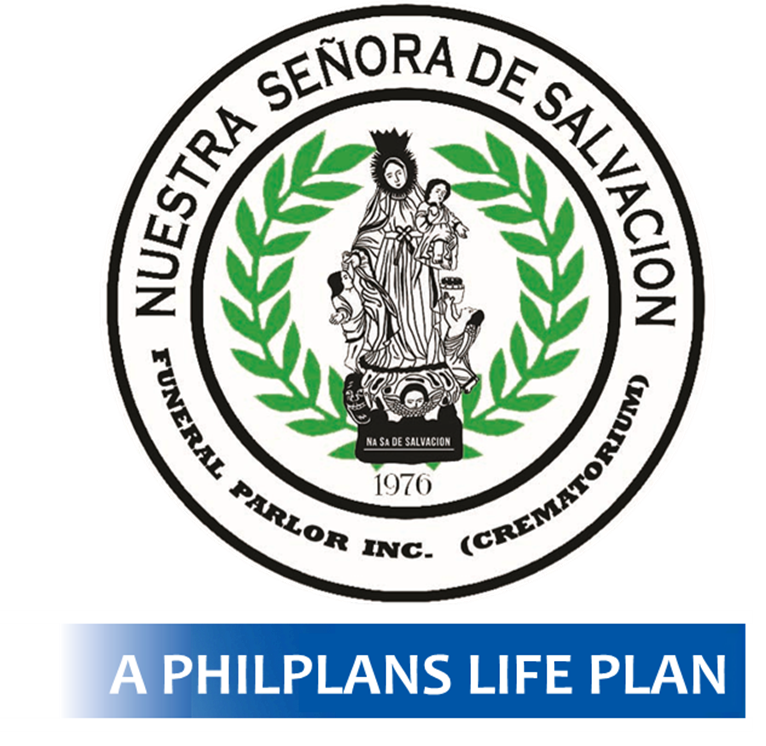 2.  PAMS ASSISTANCE
PLAN BENEFITS
Professional Administration of Memorial Service 

The Plan holder's family just needs to call the PhilPlans Hotline when the time of need arises
[Speaker Notes: PAMS spares the planholder’s family from the harrowing ordeals of attending to funeral arrangements.]
2.  PAMS ASSISTANCE
PAMS PHASE I: FIRST CALL
The following information will be required by the PhilPlans Hotline Specialist:

Complete name of the Planholder
Plan Name & Policy Number
Complete Name of the deceased, if other than the Planholder
Date, time and location/place of death
Caller’s complete name & contact information
Relationship of the caller to the Planholder
[Speaker Notes: PAMS spares the planholder’s family from the harrowing ordeals of attending to funeral arrangements.]
2.  PAMS ASSISTANCE
PHASE I: FIRST CALL
PhilPlans will see to it that the servicing mortuary will assist in:

securing the death certificate
the arrangement for the release of the body from the place of demise
transporting the body to the mortuary
2.  PAMS ASSISTANCE
PHASE II: PRESERVATION
PhilPlans will see to it that the servicing mortuary will perform the following initial services:

proper preservation of the body
restoration of disfigured features
application of cosmetics on the body
placement of the body in the chosen casket
2.  PAMS ASSISTANCE
PHASE III: VIEWING
PhilPlans will see to it that the servicing mortuary will conduct the following:

consult the family on the details of the viewing
arrangements for the dignified and solemn viewing
assist in the preparation of obituary notices, memorial lot or columbary slot purchase, and securing transfer and burial/cremation permits
2.  PAMS ASSISTANCE
PHASE IV: INTERMENT
PhilPlans will see to it that the servicing mortuary will make sure that:

the funeral procession leaves on time
there is a suitable funeral coach for the deceased
the music is appropriate
transportation is available as required
activities as required by the deceased’s ethnic/religious group is well-coordinated
[Speaker Notes: cortege: a line of people or cars moving slowly, such as a funeral procession]
3.  PLAN TERMINATION VALUE (PTV)
PLAN BENEFITS
This refers to the amount payable upon termination of this Plan as shown in the PTV table attached to the contract as long the plan is still in force.
4.  UNRENDERED SERVICE
PLAN BENEFITS
The designated beneficiary/ies will receive 100% of the Plan Termination Value, reckoned from the date of the Planholder’s demise.
[Speaker Notes: The beneficiaries may opt retain and continue the plan and be entitled to the memorial service benefit for future use.]
5.  FULLY ASSIGNABLE
PLAN BENEFITS
The plan may be assigned to any deceased person other than the Planholder.

Plan must be fully paid
Request in writing (Notice of Assignment)
Assignment may not take place within 30 days of the issuance of the contract
6.  FULLY TRANSFERRABLE
PLAN BENEFITS
The Planholder can transfer all rights and privileges of his plan to another person, subject to the following conditions :

Plan must be in force
Transfer of Ownership Form
Within the acceptance age of the plan being transferred
7.  GRACE PERIOD AND REINSTATEMENT
PLAN BENEFITS
Sample illustration for a plan with a monthly payment  mode
61ST DAY ONWARDS
LAST DUE DATE
Jan
15,
2018
Feb
15,
2018
Mar
15,
2018
REINSTATEMENT PERIOD
May 15, 2018 – May 15, 2020
GRACE PERIOD
Mar 16–May 14,
2018
LAPSED
	May 15, 2018
LAPSED - CANCELLED
May 16, 2020


x
60 calendar days from the last due date
Plan is considered delinquent within this period
Only PURE Reinstatement
Pure: all overdue installments are paid with surcharge at the prevailing rate, plus fees and other charges
The PH may Reinstate the Plan or avail of the Quick Paid Up Benefit
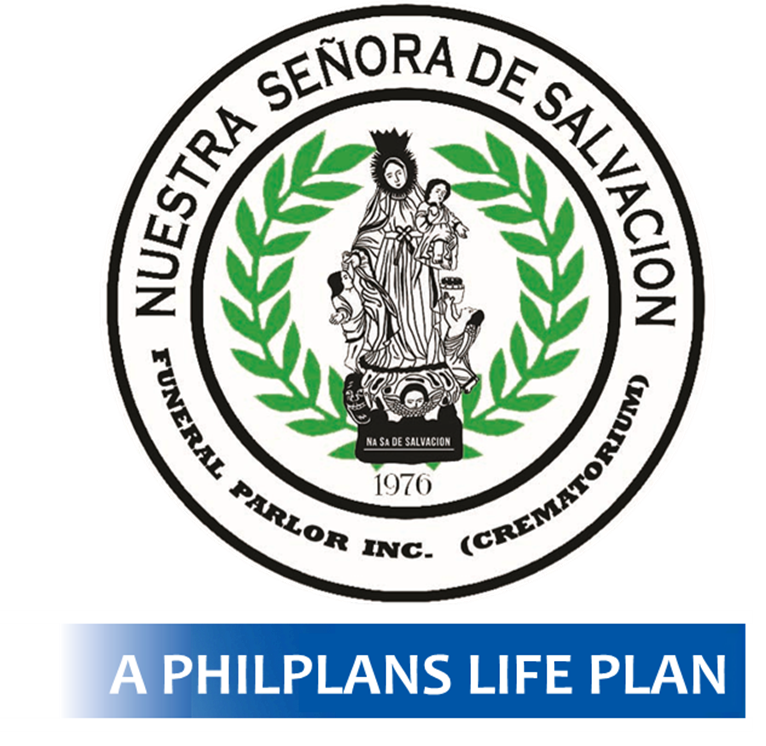 NO INSURANCE BENEFIT
NUESTRA SEÑORA DE SALVACION LIFE PLAN NIB
Service Includes:
First Call Pick Up
Mortuary Service
Hearse
Permits & Certificates
Cards & Registry
Vivir:
18 – 70 1PAY
18 – 60 5PAY
El Cielo:
18 – 75 1PAY
18 – 65 5PAY
Other Plans:
18 – 75 1PAY
18 – 70 5PAY
WITH INSURANCE BENEFITS
NUESTRA SEÑORA DE SALVACION LIFE PLAN WIB
Service Includes:
First Call Pick Up
Mortuary Service
Hearse
Permits & Certificates
Cards & Registry
Vivir:
18 – 64 1PAY
18 – 60 5PAY
Other Plans:
18 – 64 1PAY
18 – 64 5PAY
NUESTRA SEÑORA DE SALVACION WIB SPOTCASH!
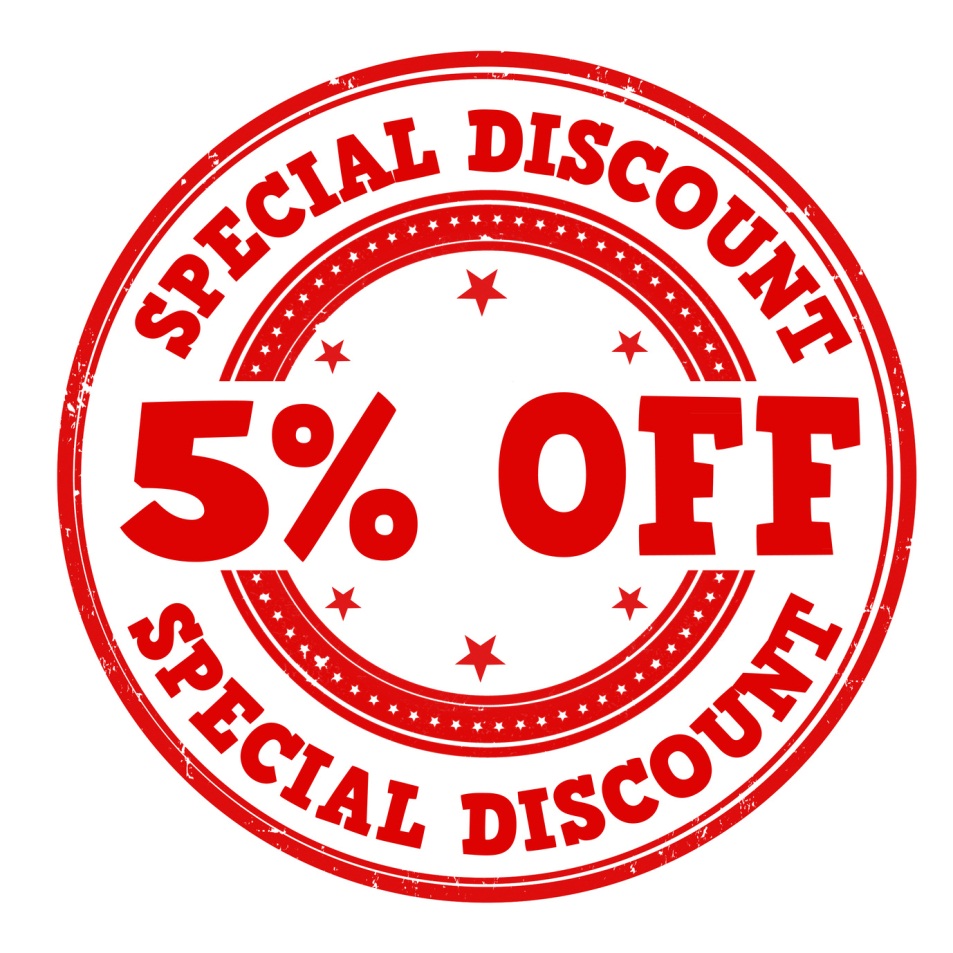 Service Includes:
First Call Pick Up
Mortuary Service
Hearse
Permits & Certificates
Cards & Registry
Vivir:
18 – 64 1PAY
18 – 60 5PAY
Other Plans:
18 – 64 1PAY
18 – 64 5PAY
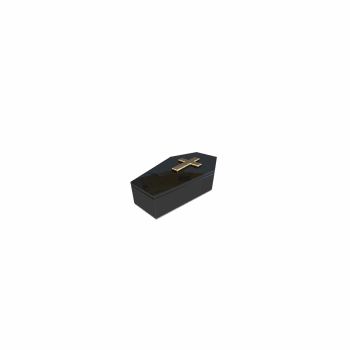 WITH INSURANCE BENEFITS (WIB)
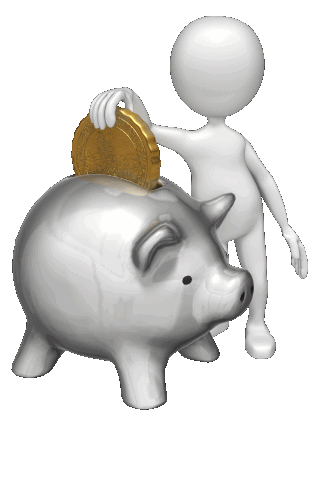 PAYING PERIOD
WAITING PERIOD
DISABILITY BENEFIT
AD&D
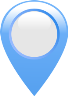 64
CREDIT LIFE
TERM LIFE
If the Plan holder becomes totally and permanently disabled for a period of at least six (6) months during the paying period, 100% of the unpaid balance is waived, (Waiver of Installments upon Disability) rendering the plan fully paid.
WITH INSURANCE BENEFITS (WIB)
PAYING PERIOD
WAITING PERIOD
DISABILITY BENEFIT
AD&D
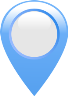 64
CREDIT LIFE
TERM LIFE
In case of death or disability of the Planholder due to accident before the end of the 5th plan anniversary, his beneficiary will be entitled to an amount equal to 200% of the Pre-Need Price.
WITH INSURANCE BENEFITS (WIB)
PAYING PERIOD
WAITING PERIOD
DISABILITY BENEFIT
AD&D
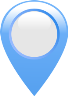 64
CREDIT LIFE
TERM LIFE
If the Planholder dies before the full payment of the plan, 100 % of the unpaid balance is waived, (Waiver of Installments upon Death) rendering the plan fully paid.
WITH INSURANCE BENEFITS (WIB)
PAYING PERIOD
WAITING PERIOD
DISABILITY BENEFIT
AD&D
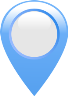 64
CREDIT LIFE
TERM LIFE
In case of death of the planholder before the attainment of age 65, his beneficiary will be entitled to an amount equal to 100% of the Pre-Need Price.
WITH INSURANCE BENEFITS (WIB)
CONTESTABILITY PERIOD – 12 months
The period where the Insurer has the right to contest insurance claims if the death of the Planholder is due to health reason and occurs within 1 year from the plan effectivity date.
JAN
FEB
MAR
APR
MAY
JUN
JUL
AUG
SEP
OCT
NOV
DEC
INCONTESTABLE
01
01
01
01
01
01
01
01
01
01
01
31
[ <-----------------------  Contestability Period   ----------------------->]
The insurer can no longer contest claims after the plan has remained in force for (1) year except for gross fraud.
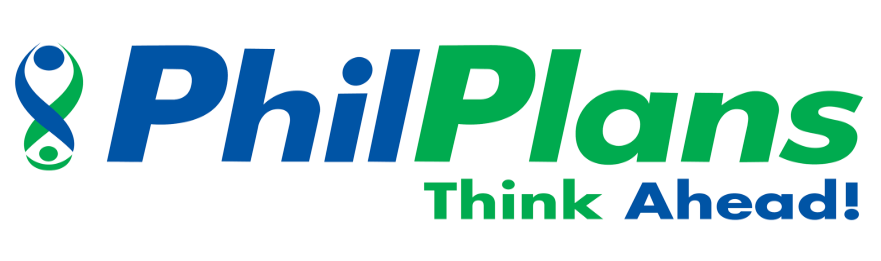 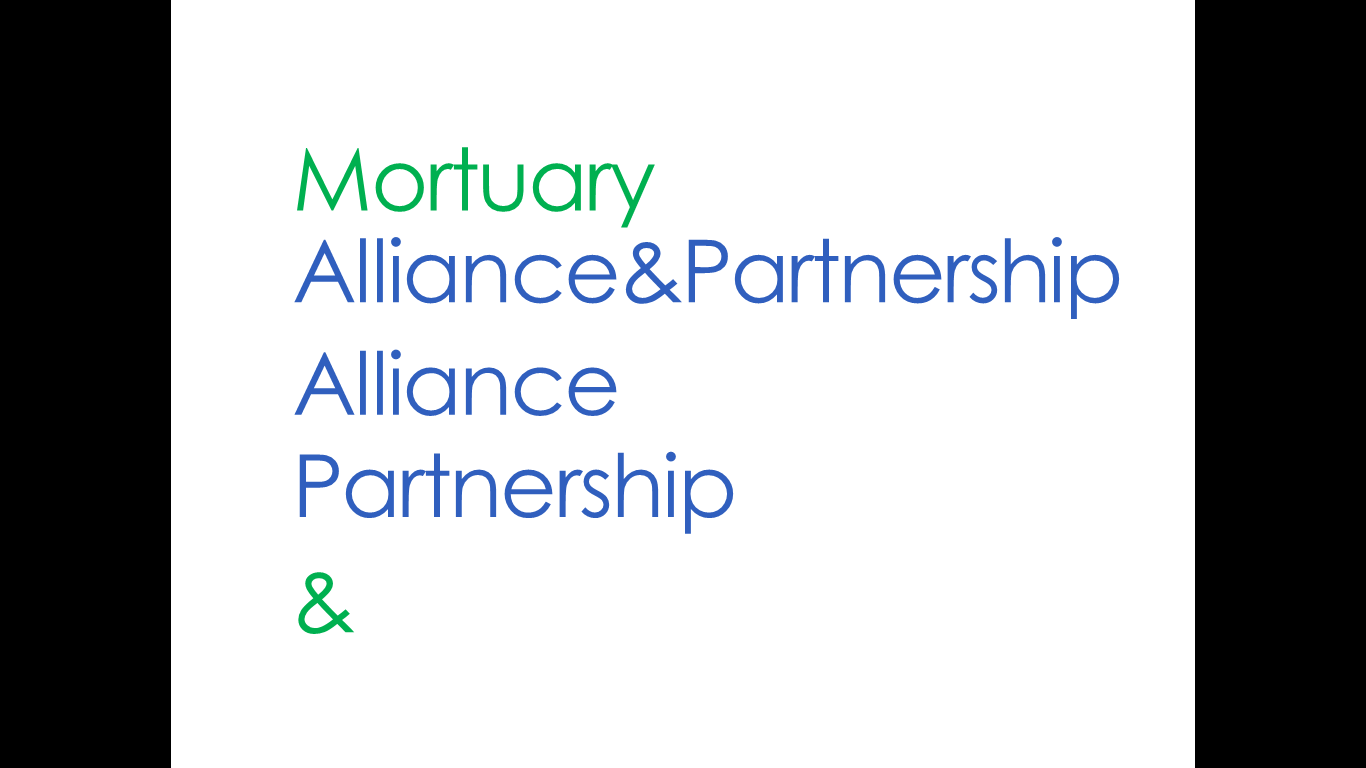 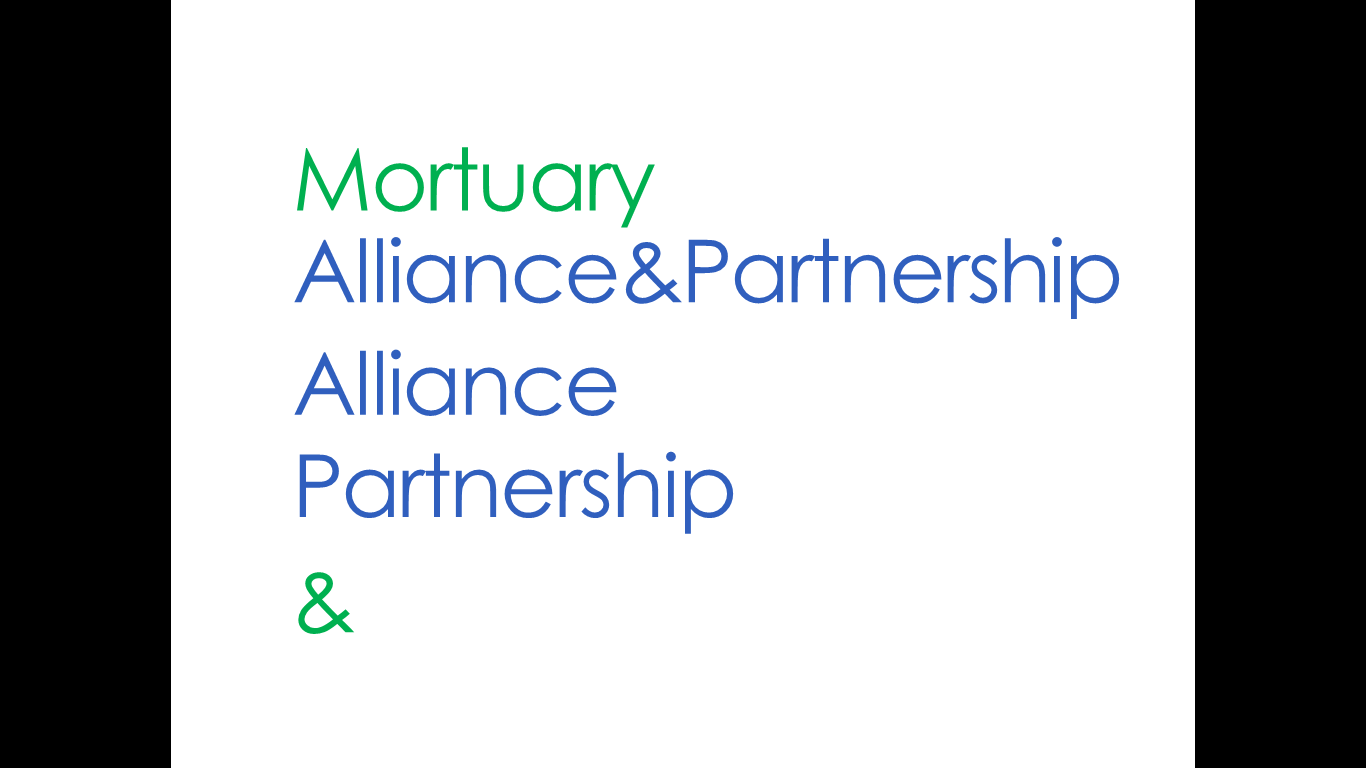 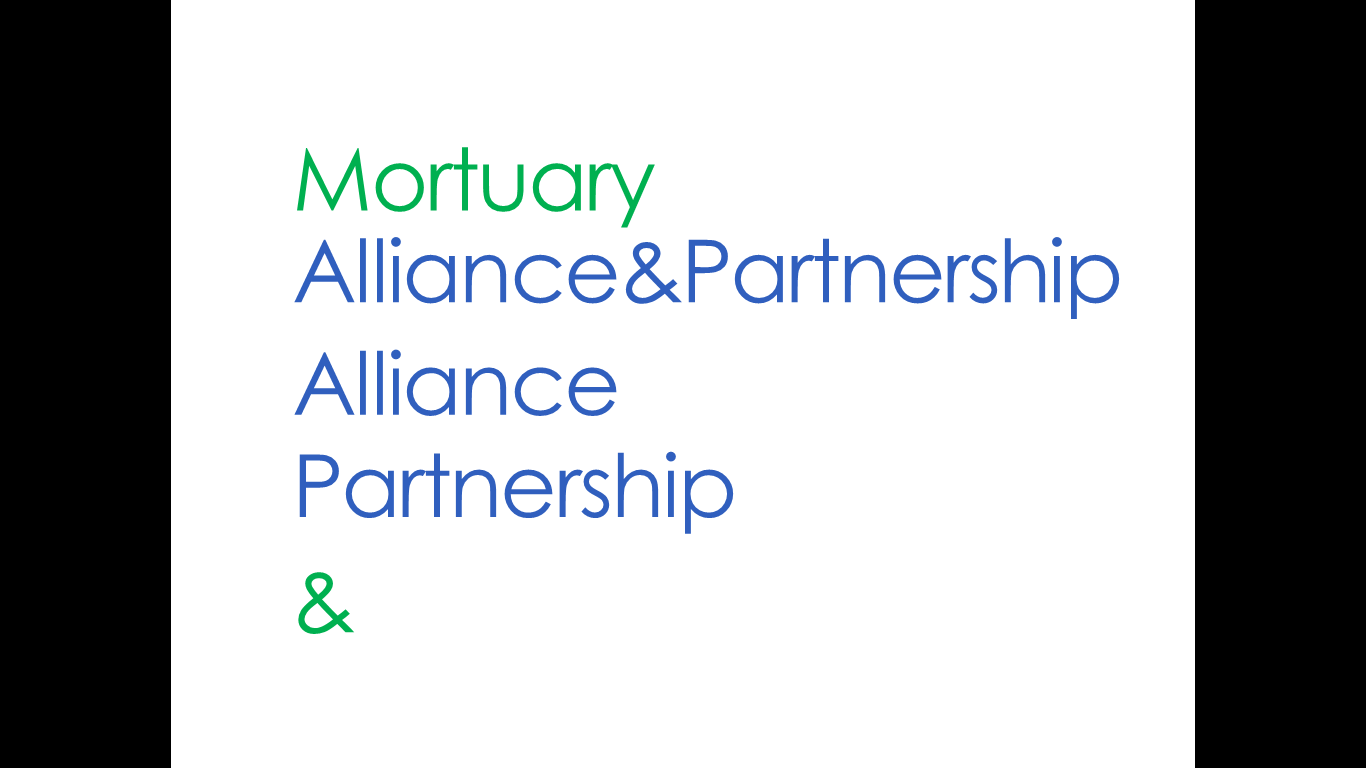